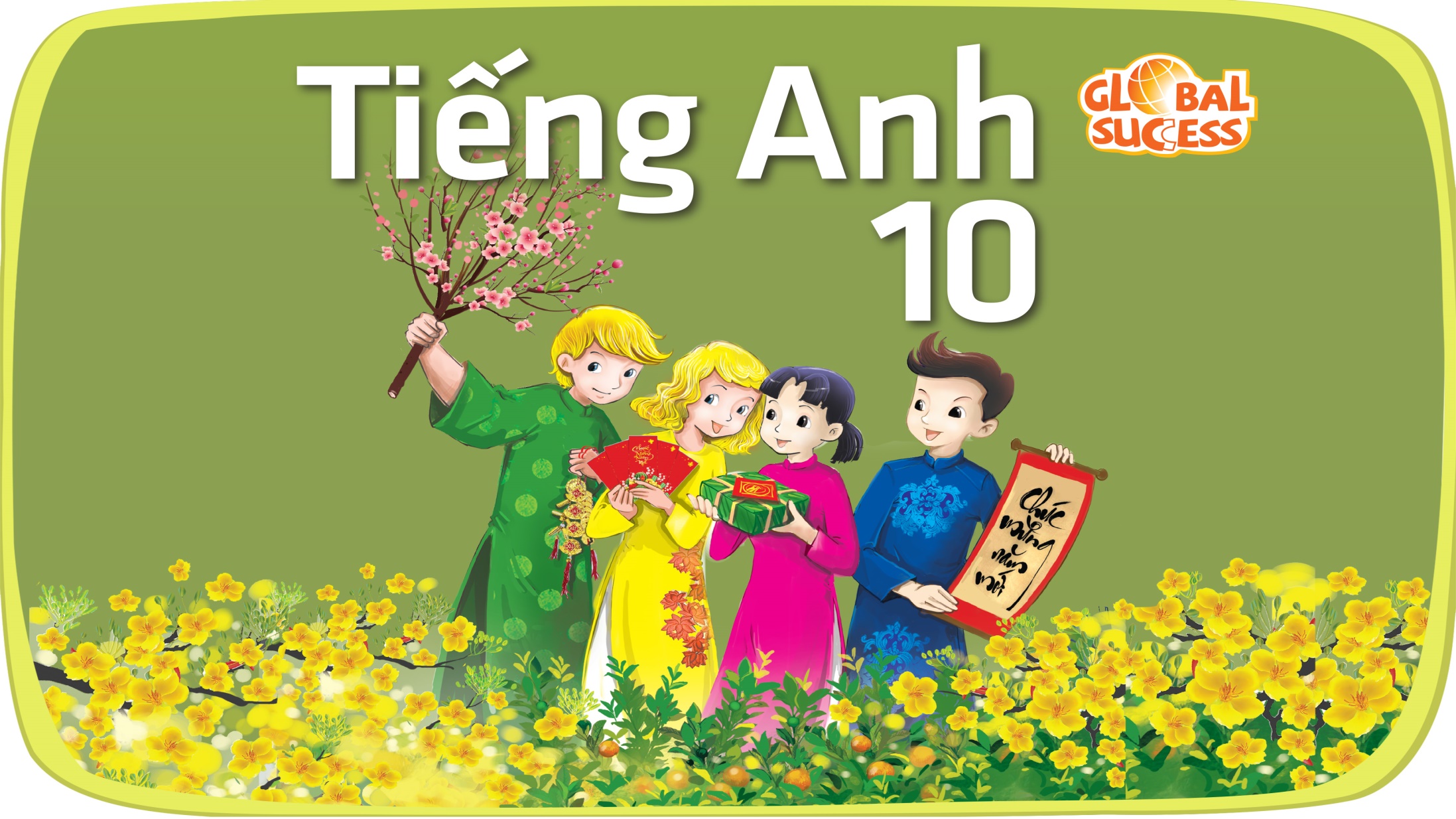 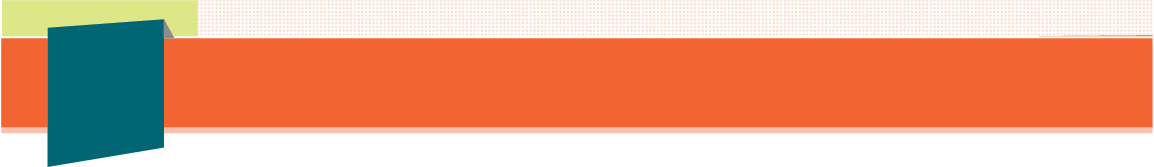 1
Unit
5
FAMILY LIFE
Unit
INVENTIONS
LESSON 5
LISTENING
RoboVacuum
Unit
1
1
FAMILY LIFE
Family Life
Unit
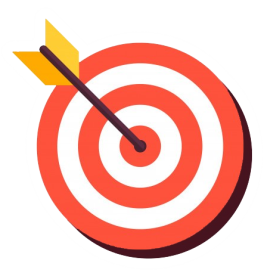 OBJECTIVES
Listen for specific information about how to use an invention.
LISTENING
LESSON 5
Guessing game
WARM-UP
Vocabulary 
Task 1:  Complete the sentences.
PRE-LISTENING
Task 2: Fill in each gap of the diagram.
Task 3: Tick or cross.
WHILE-LISTENING
Task 4: What other buttons do you want RoboVacuum to have?
POST-LISTENING
Wrap-up
Homework
CONSOLIDATION
GUESSING GAME
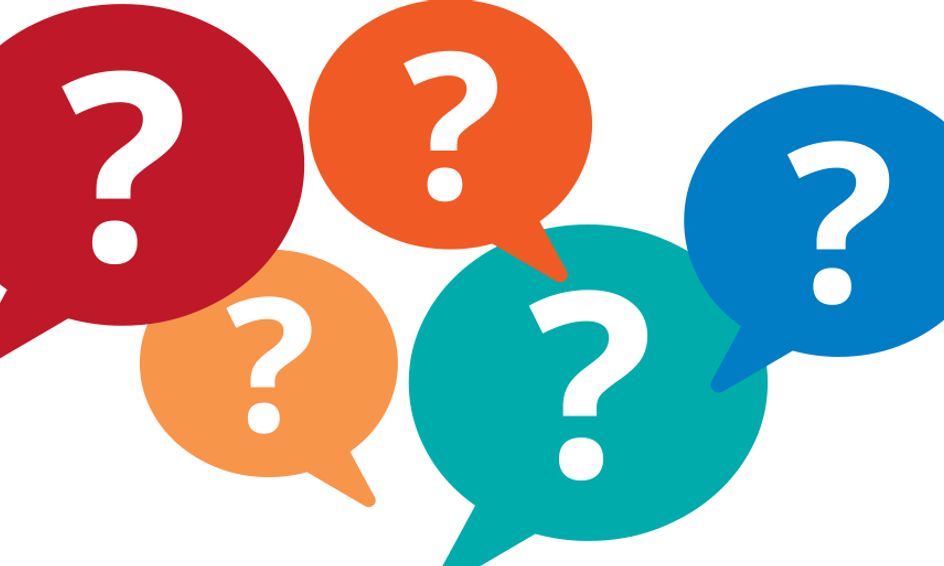 What is it?

 It is a household appliance.

 It has wheels.

 It sucks up dirt and dust.
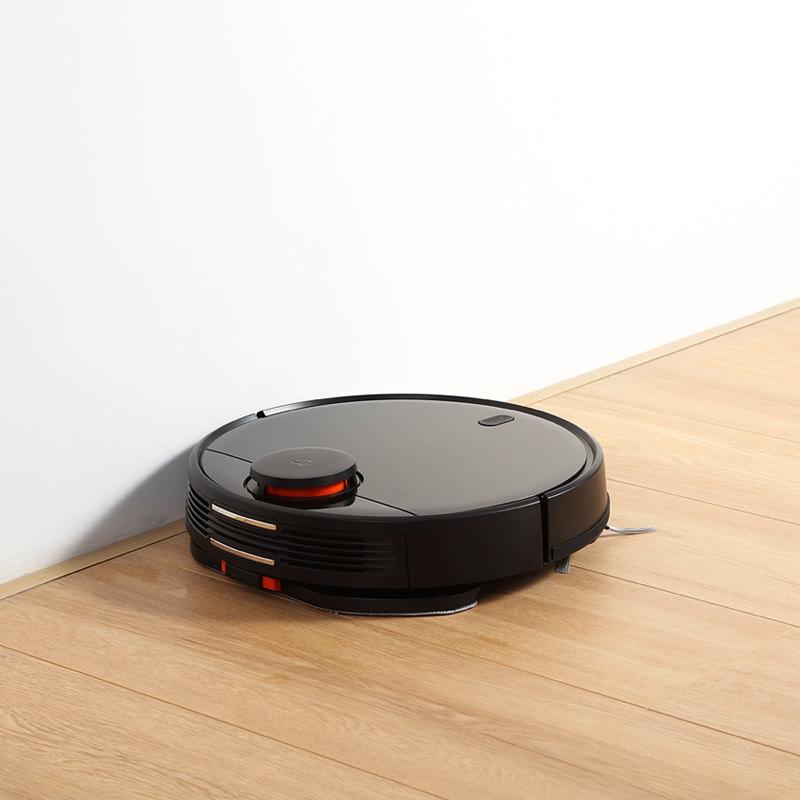 LISTENING
LESSON 5
Guessing game
WARM-UP
Vocabulary 
Task 1:  Complete the sentences.
PRE-LISTENING
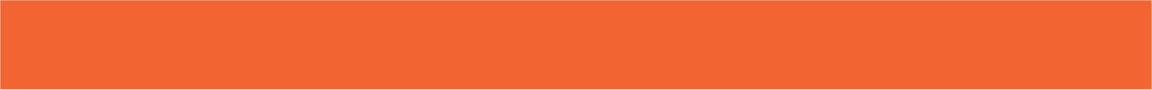 VOCABULARY
button (n)
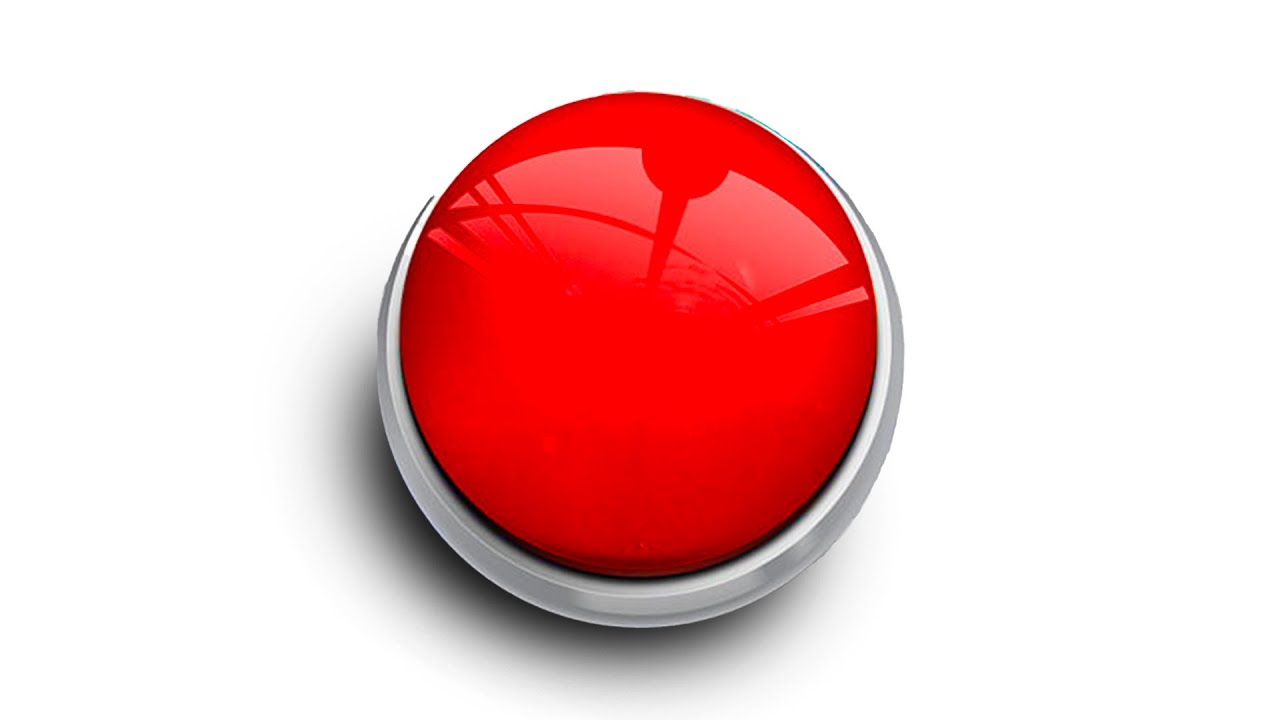 /ˈbʌtn/
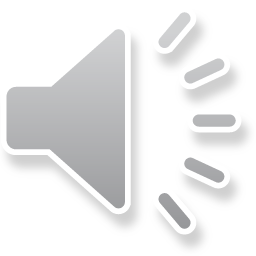 a small part of a machine that you press to make it work
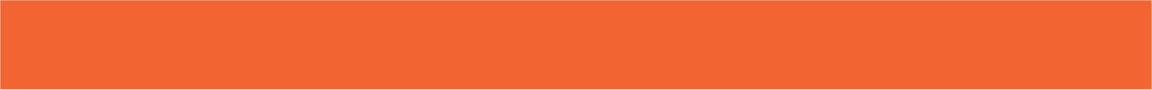 VOCABULARY
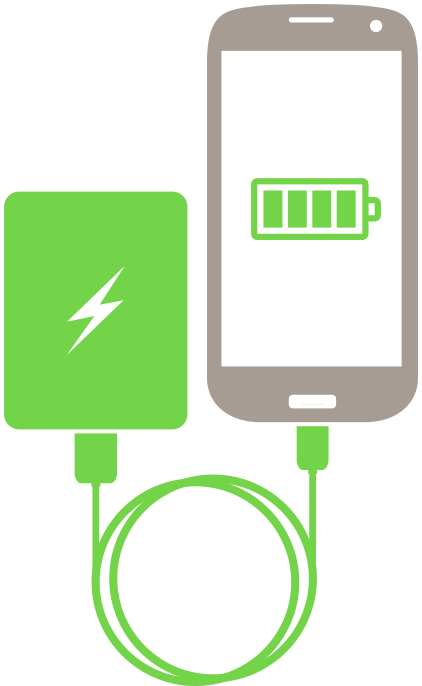 charge (v)
/tʃɑːdʒ/
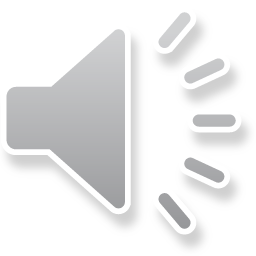 to pass electricity through something so that it is stored there; to take in electricity so that it is stored and ready for use
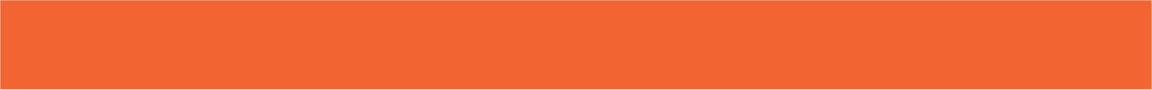 VOCABULARY
stain (n)
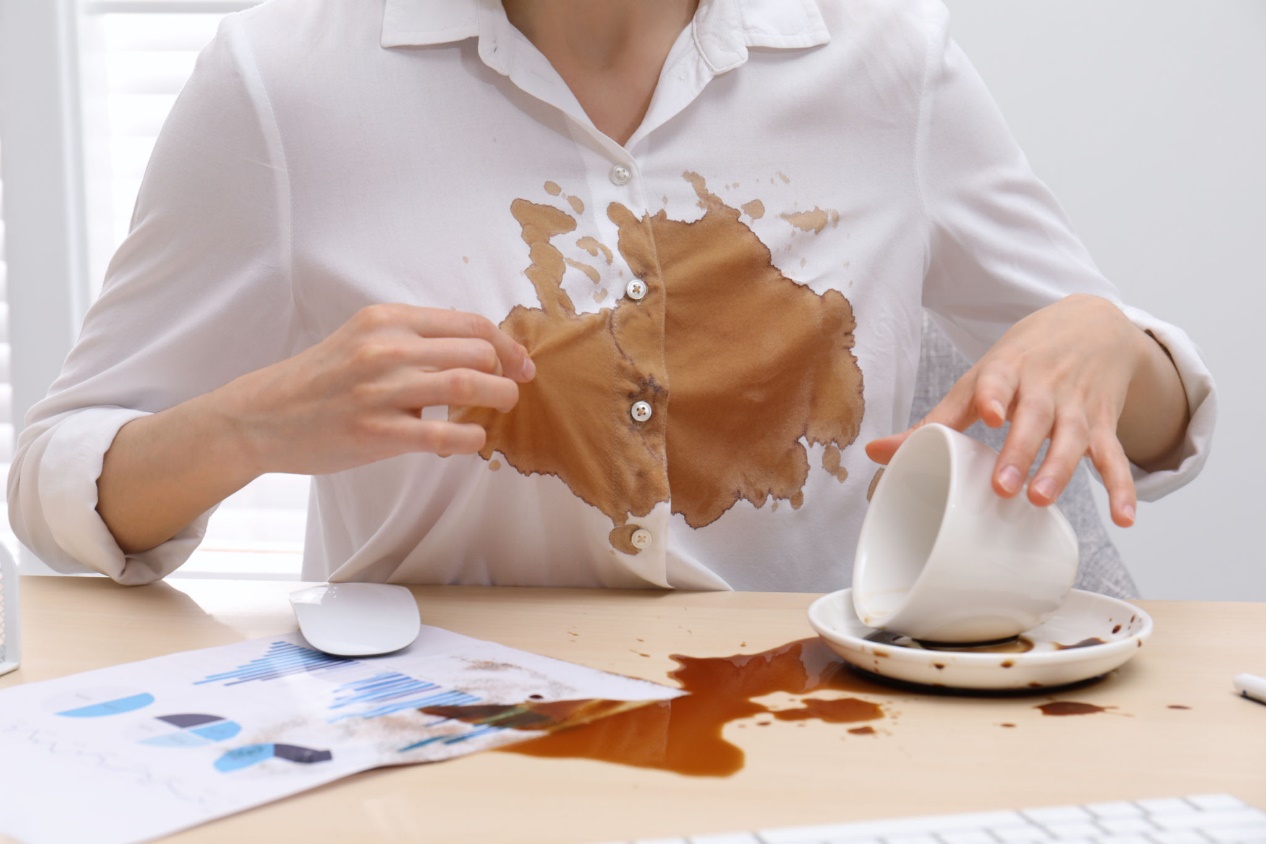 /steɪn/
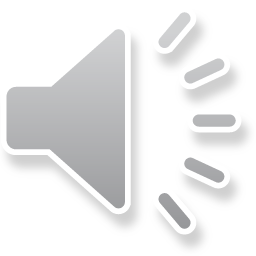 a dirty mark on something which is difficult to remove.
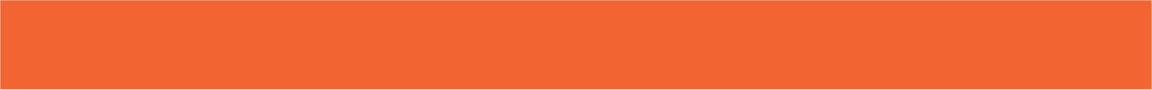 PRE-LISTENING
1
Complete the sentences with the words in the box.
1. Press the ________to start the device.

2. There is a dirty ______ on your smartphone. Wipe it away.

3. You need to _______ your mobile phone. The battery is very low.
button
stain
charge
LISTENING
LESSON 5
Guessing game
WARM-UP
Vocabulary 
Task 1:  Complete the sentences.
PRE-LISTENING
Task 2: Fill in each gap of the diagram.
Task 3: Tick or cross.
WHILE-LISTENING
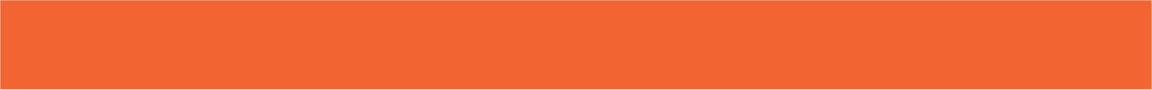 WHILE-LISTENING
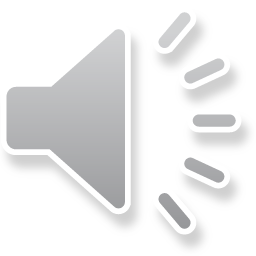 Listen to a conversation about RoboVacuum. Fill in each gap in the diagram below with one word.
2
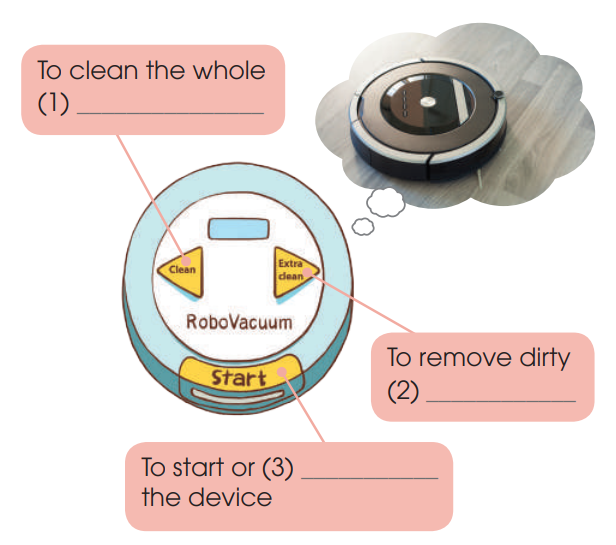 room
stains
stop
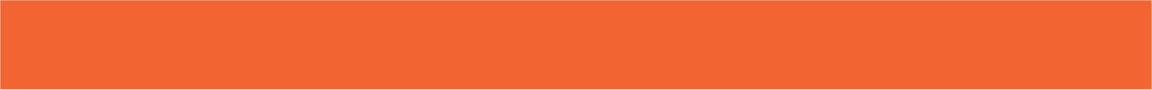 WHILE-LISTENING
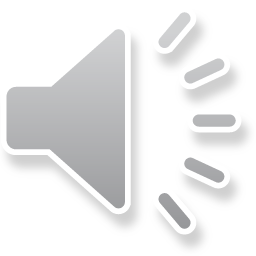 Listen again. Put a tick next to the correct way and a cross next to the wrong way to use RoboVacuum.
3
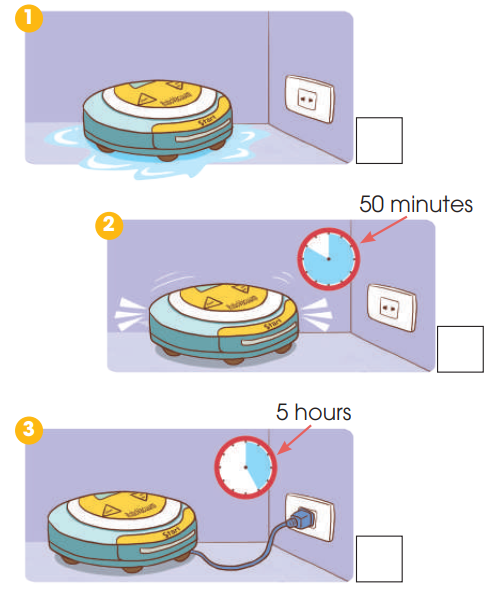 🗶
✔
✔
LISTENING
LESSON 5
Guessing game
WARM-UP
Vocabulary 
Task 1:  Complete the sentences.
PRE-LISTENING
Task 2: Fill in each gap of the diagram.
Task 3: Tick or cross.
WHILE-LISTENING
Task 4: What other buttons do you want RoboVacuum to have?
POST-LISTENING
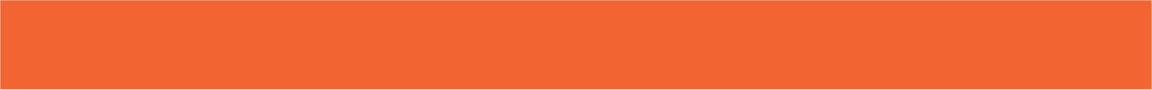 POST-LISTENING
4
What other buttons do you want RoboVacuum to have? Add them to the picture below and tell your friends about them.
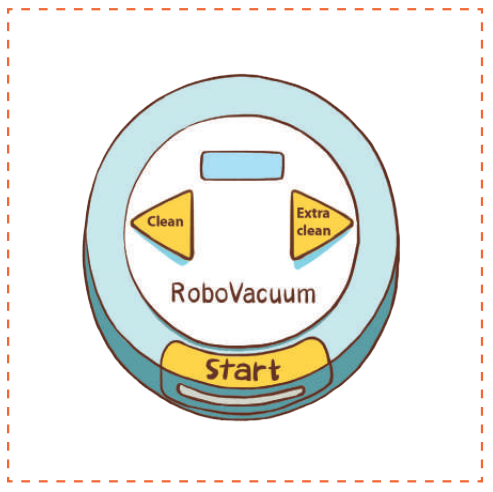 I want my Robo Vacuum to have a Timer button on the top. First, you press it. Then, you set the time by pressing the minute and second buttons on the right.
LISTENING
LESSON 5
Guessing game
WARM-UP
Vocabulary 
Task 1:  Complete the sentences.
PRE-LISTENING
Task 2: Fill in each gap of the diagram.
Task 3: Tick or cross.
WHILE-LISTENING
Task 4: What other buttons do you want RoboVacuum to have?
POST-LISTENING
Wrap-up
Homework
CONSOLIDATION
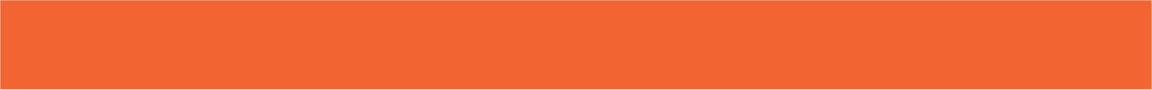 CONSOLIDATION
1
Wrap-up
Listen for specific information about RoboVacuum.
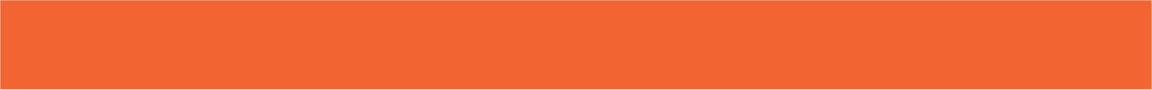 CONSOLIDATION
2
Homework
Prepare for the next lesson: Unit 5 – Writing
2. Do exercises in the workbook
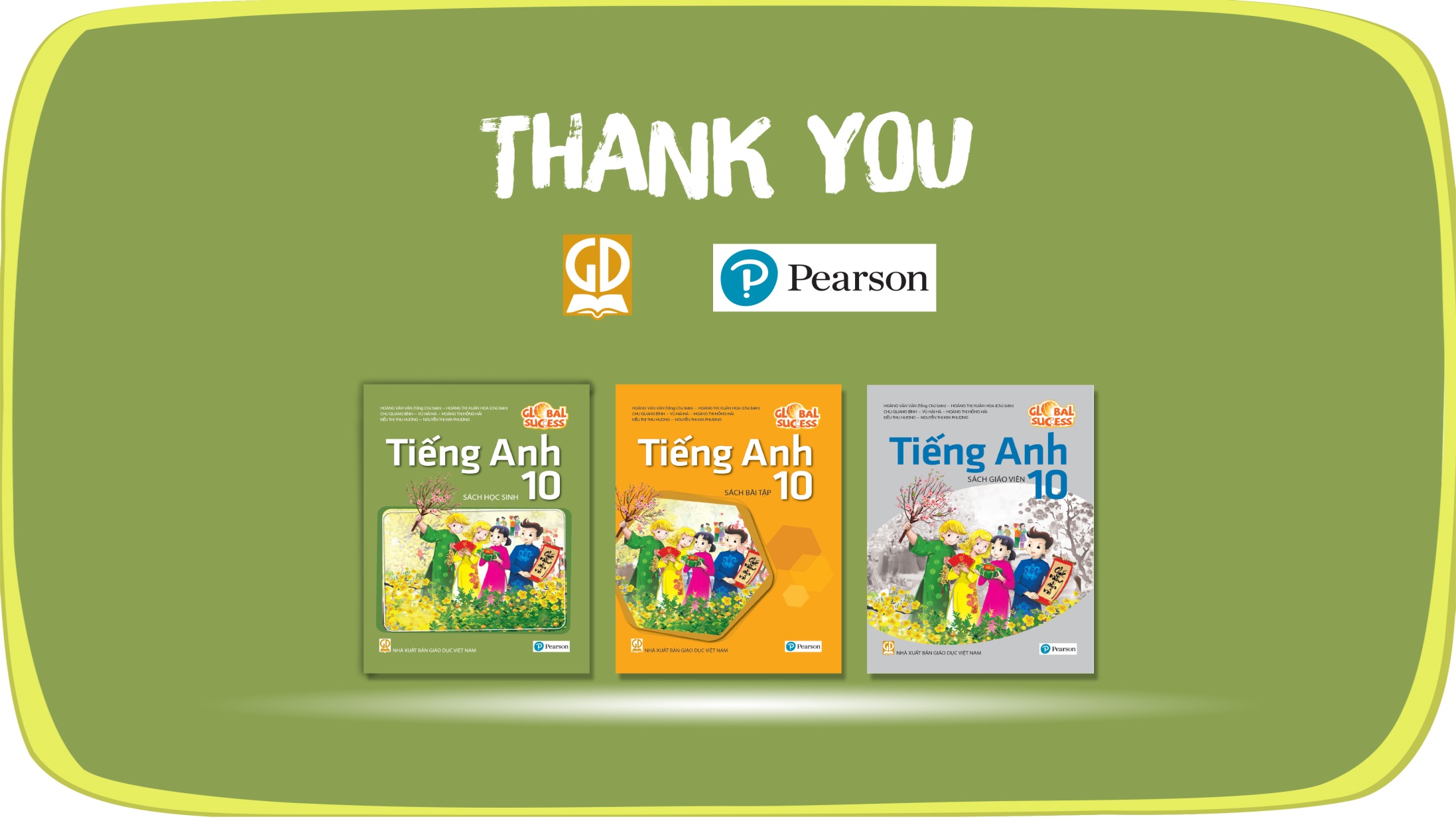 Website: hoclieu.vn
Fanpage: facebook.com/www.tienganhglobalsuccess.vn